UCPath Roadmap:UCPath Retrofit Chartfield Order Changes Webinar
Presented by:
Ankith Mamindla & Kim Quach
12/08/2022
Agenda
Record Meeting – Published online
Intro to Retrofit Chartfield Order Changes Project
Project Go Live & Impact Audience
Impacted UCPath Pages
Only visual changes and values are not changing
Current Chartfield Order vs New Chart Field Order
Example 1: Funding Entry Page
Example 2: Process Direct Retro Page
Questions
Additional Impacted Pages
Project Overview
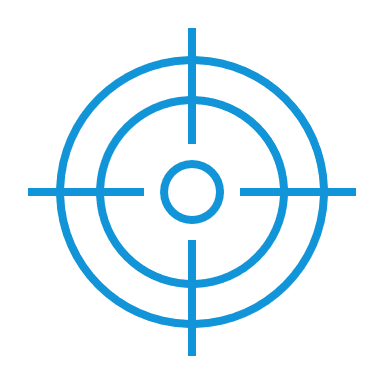 Update UCPath page Chartfield ordering adhering to the new UC Systemwide standard
GOAL
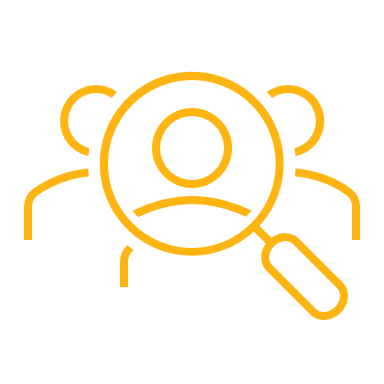 Update UCPath Pages used for CCOA Entry.
OBJECTIVE
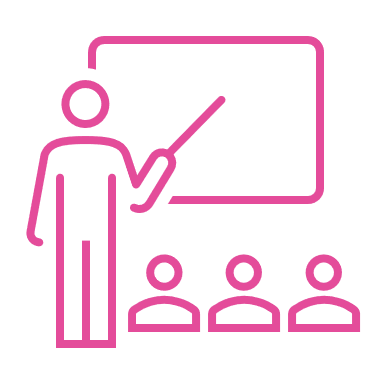 Only visual changes to the Chartfield order
CHANGES
Key Dates
Go-Live – Tuesday, Dec 13th
Visual Changes will be effective from December 13th
Cutover
7:30 PM – 9:30 PM on December 12th
Please note, there would be no system outage. We advise everyone to stay out of the system during this time.
Impacted Modules
PY & GL
Impacted Audience
PY & GL Transactors and Inquiry users
Project Purpose and Scope
UC system-wide is implementing a new Common Chart of Accounts (CCoA) structure. As part of the CCoA redesign, all locations have agreed to a single new UC-wide chartfield(CF) order.  This order was approved by the UC Controllers.
UCPath will be retrofitted in order to display Chartfields in the new CCoA order. This is being managed as a part of the UCPath Retrofit project.
The change in go-live for the AggieEnterprise has no impact on this project.

In Scope
Impacts to the display order of Chartfields in UCPath pages
Applies to both historical and new transactions in UCPath
Out of Scope
Chartfield order in interfaces, database tables, and reports will not be modified (no technical updates needed)
Cognos reports 339-Payroll Expense Distribution Report and 391-Funding Entry Report are not changing.
Impacted UCPath Components
The new CCoA order changes will be applied to the below UCPath components (UCPath Pages): 

E-702 Funding Entry Page and Funding Entry Inquiry 
E-713 Direct Retro and DR Inquiry(Salary Cap/ MCOP Worksheets)
E-712 Budget Distribution Page
E-084 Manage Accruals Page
E-716 Work Study Split Setup
E-063 Benefits Cost Transfers and BCT Inquiry
E-078 Payroll Request Form
E-353 Mgr-Admn SS Non-Recurring Flat Dollar Amts
Current UCPath Chartfield Order: Example 1
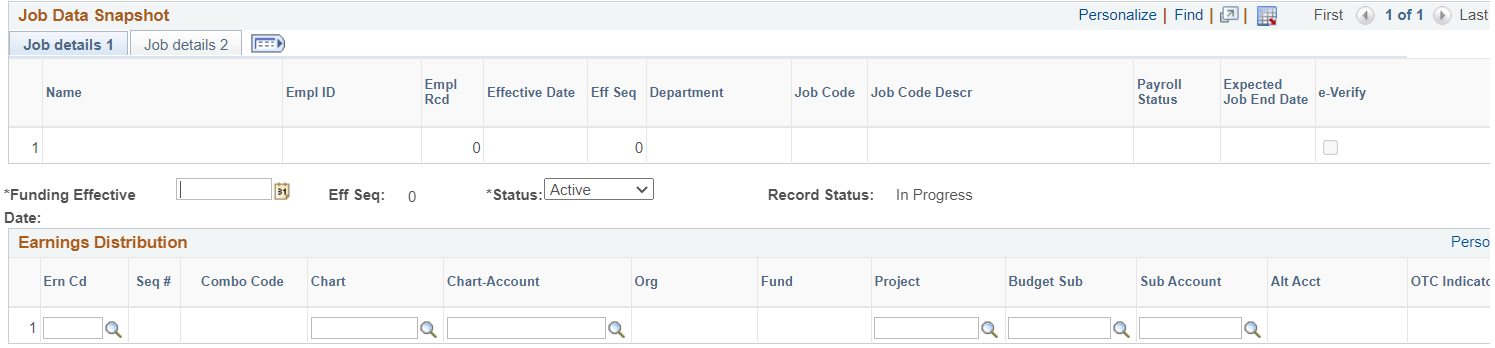 Current UCPath Chartfield Order: Example 2
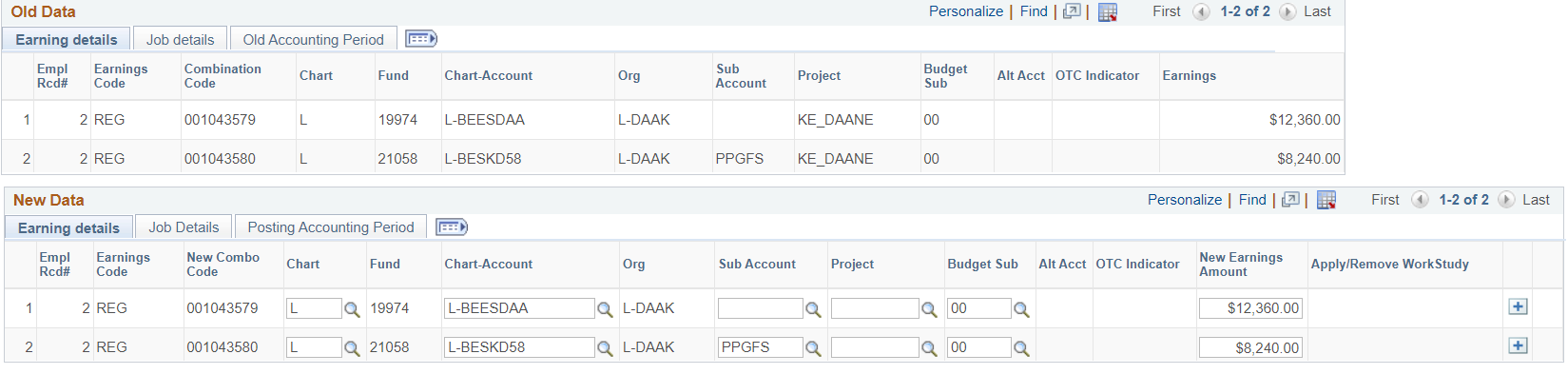 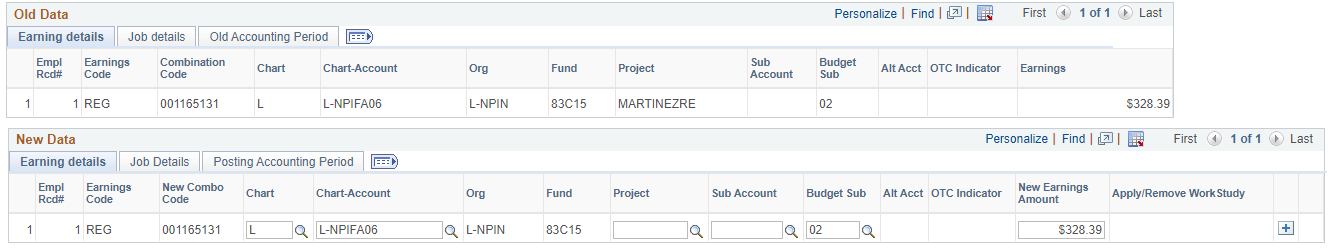 Questions?
Funding Entry Inquiry & Direct Retro Inquiry
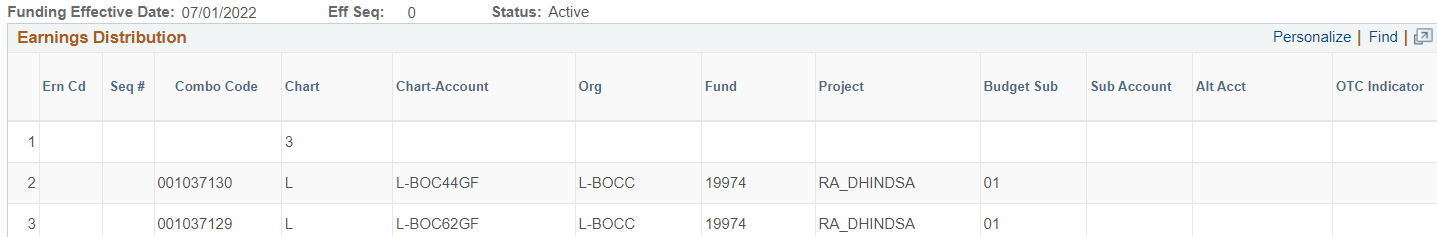 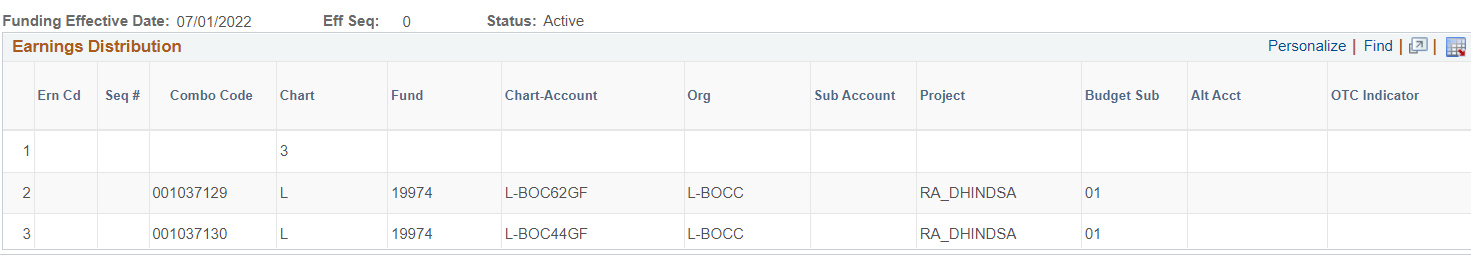 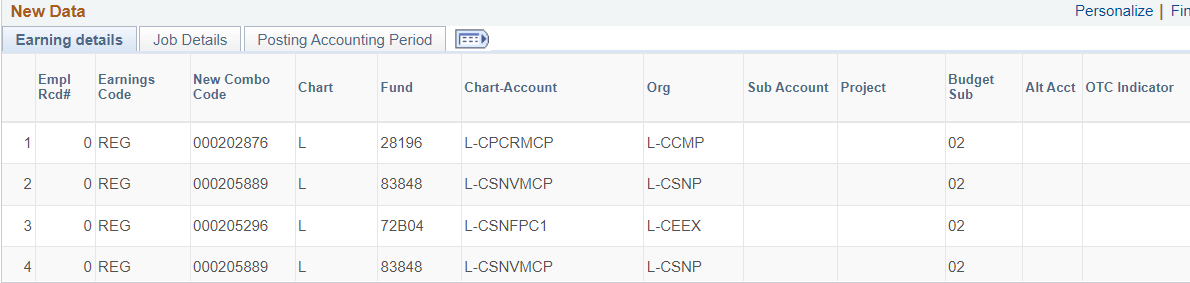 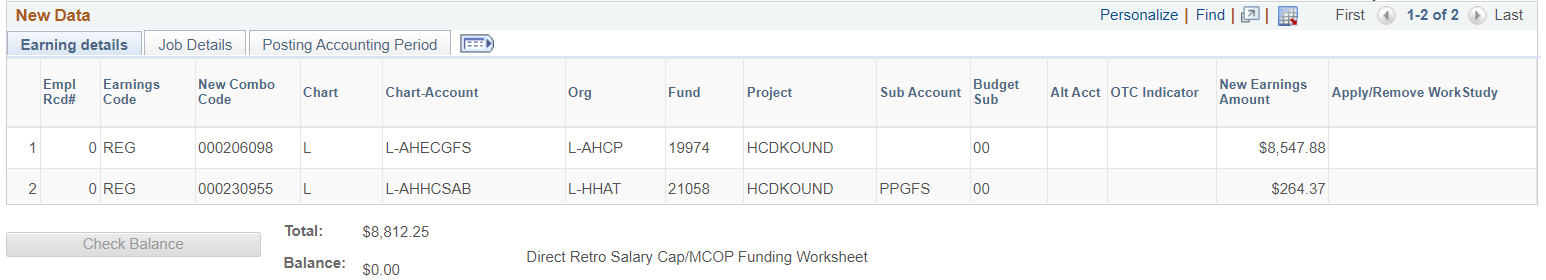 Direct Retro - MCOP
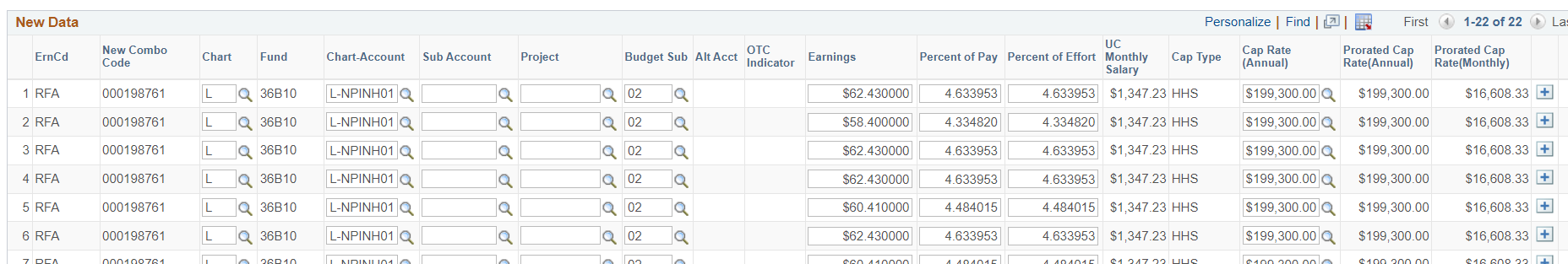 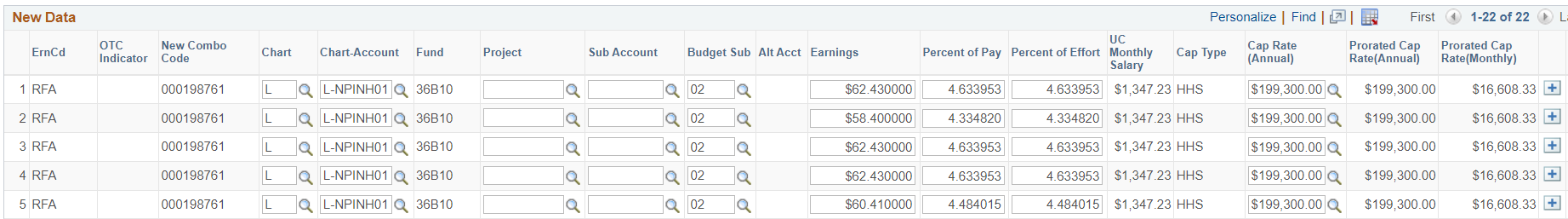 Benefit Cost Transfer (BCT) & BCT Inquiry
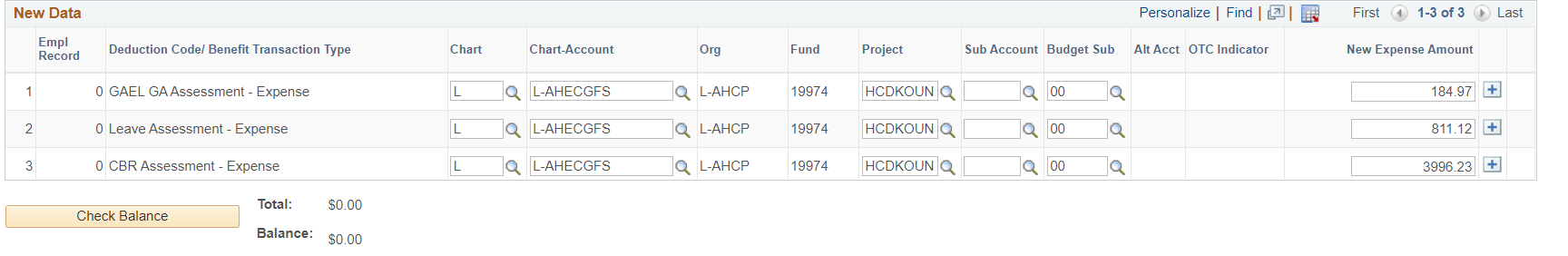 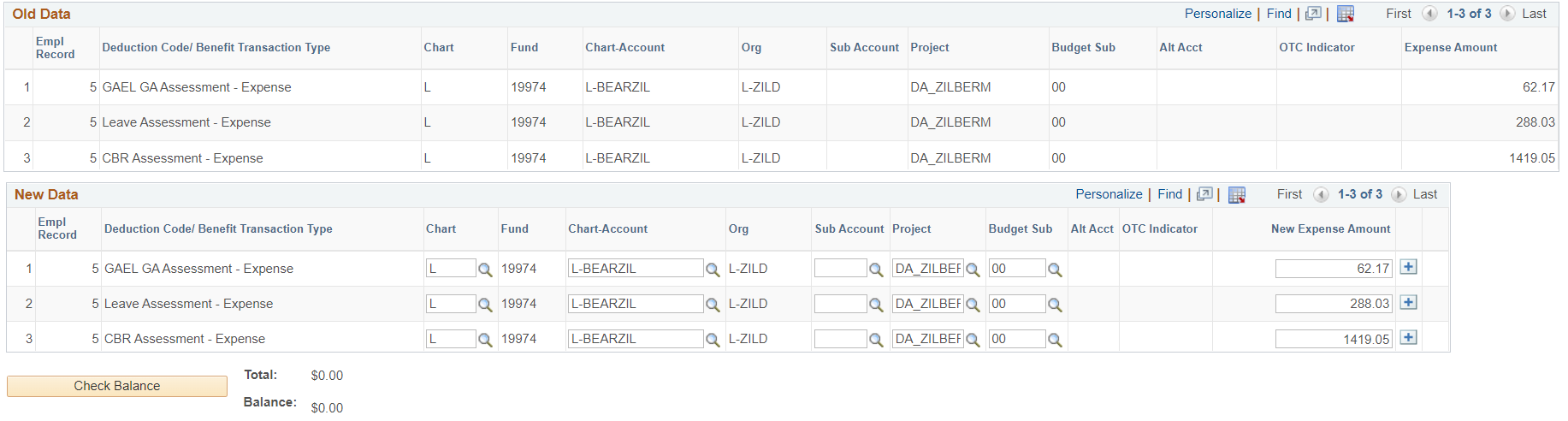 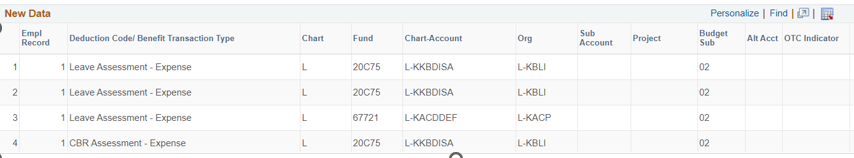 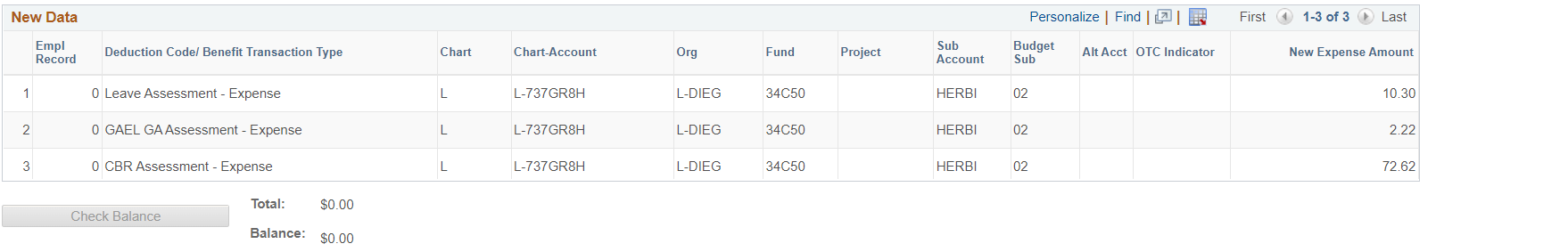 Budget Distribution Page & Manage Accruals
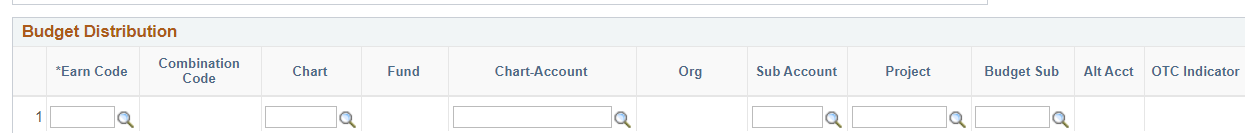 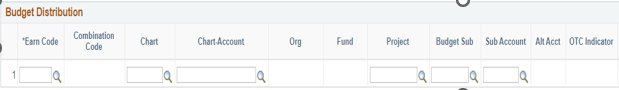 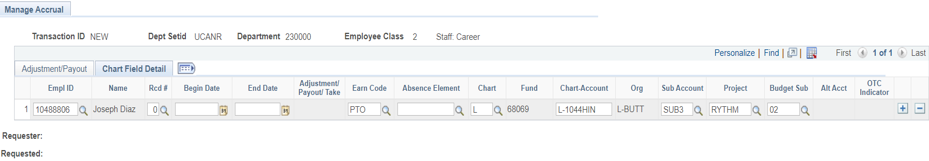 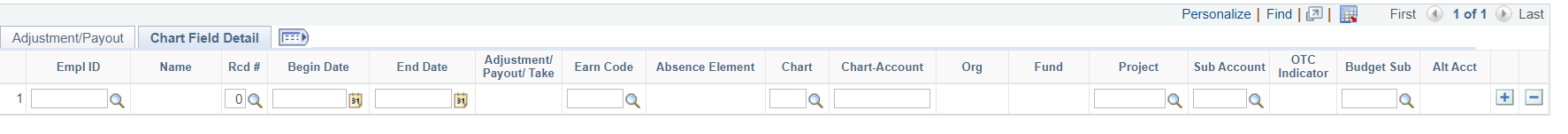 Approve One-Time Payments
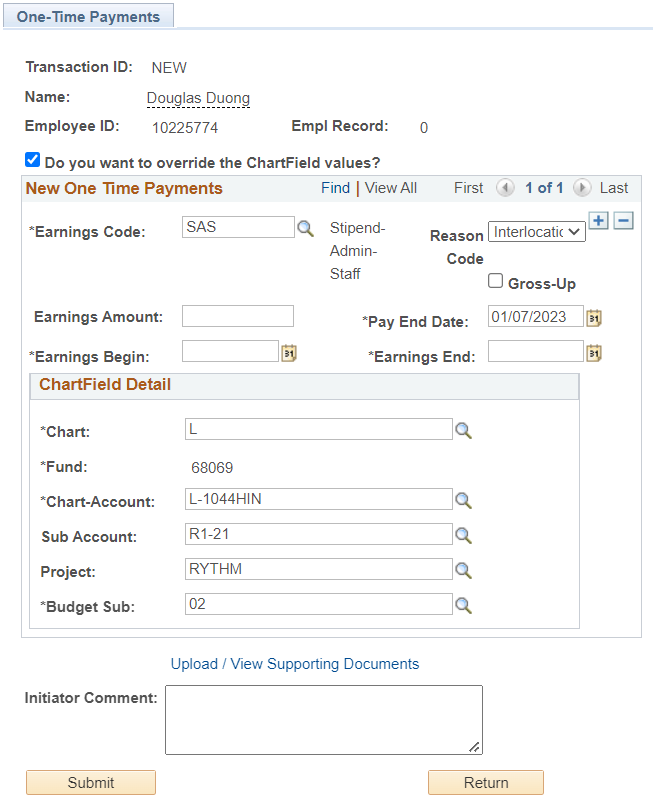 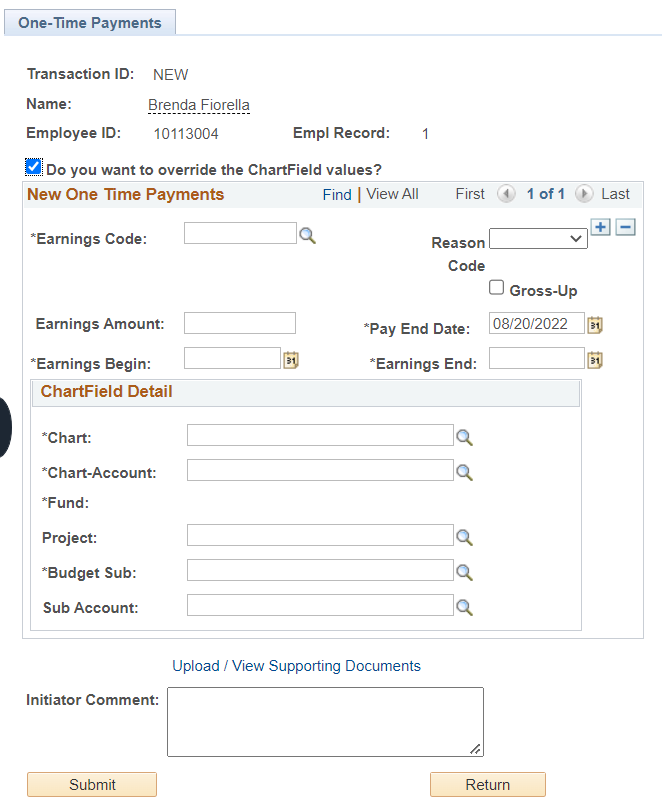